Lesson 1-3/1-4: Measuring Segments/Measuring Angles
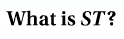 1a.
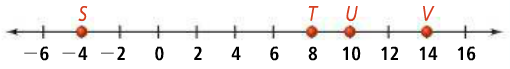 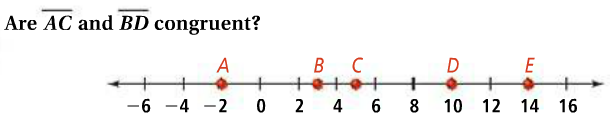 1b.
1c. Do practice problems 1 & 7 on 1-3 WS.
2a.
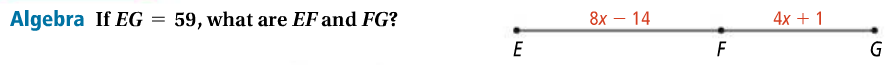 2b.
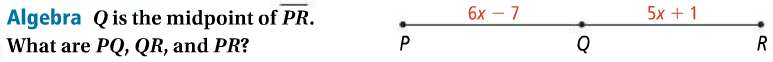 2c. Do practice problems 6 & 10 on 1-3 WS.
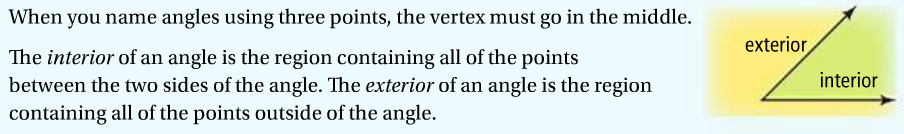 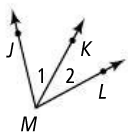 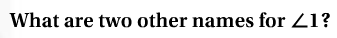 3a.
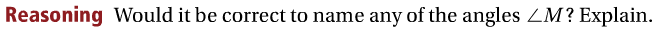 3b.
3c. Do practice problems 1, 2, & 3 on 1-4 WS.
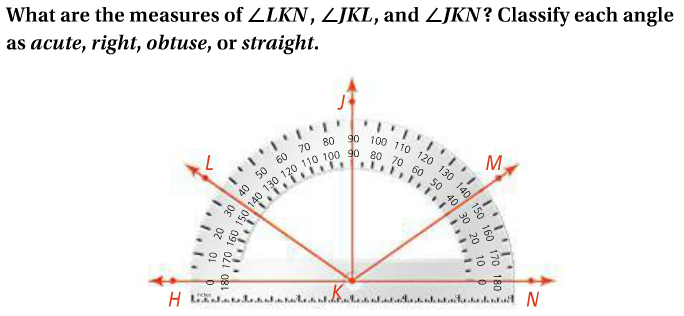 4a.
4b. Do practice problems 4 & 5 on 1-4 WS.
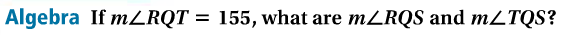 5a.
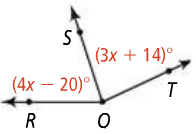 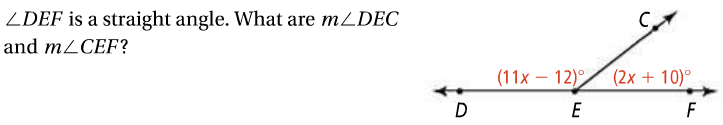 5b.
5c. Do practice problem 15 on 1-4 WS.
Do remainder of problems on 1-3/1-4.